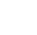 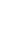 ONLINE TENDERING –
JAPANESE and DUTCH AUCTION –
SUPPLIER GUIDE
Düsseldorf
January 2024
Process Consulting Offer Solution:
Email: esourcing@sourcingsupport.de 
Phone +49 211 969 4747
0	© METRO AG.   Offer Sounding Board. For internal use only.
Introduction
You have been invited to participate in aJapanese / Dutch auction of Metro Group.
To submit your prices, you will be using the web-based eSourcingsoftware provided by METRO
For any technical questions concerning the platform please contact Offer Solutions Services: 
Email: esourcing@sourcingsupport.de  Phone +49 211 969 4747
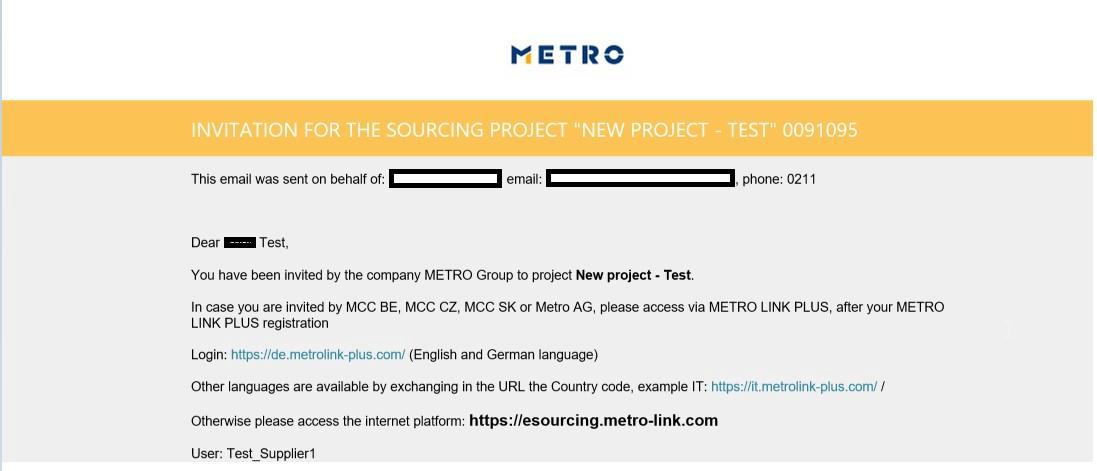 How to Log-in to eSourcing:
Log-in to eSourcing using one of the methods below:
Log-in via Metro Link Plus  [Suppliers onboarded in MLP]
Other languages are available by exchanging in the URL the Country Code
Example: https://it.metrolink-plus.com/
Direct log-in via eSourcing  [Suppliers not onboarded in MLP]


Please click here for more log-in instructions
eSourcing HOME page
After clicking the eSourcing icon in Metro Link Plus, you will be redirected to eSourcing home page. 
In this page you will see the projects and auctions you are invited to
Please click “General data” to access the Auction
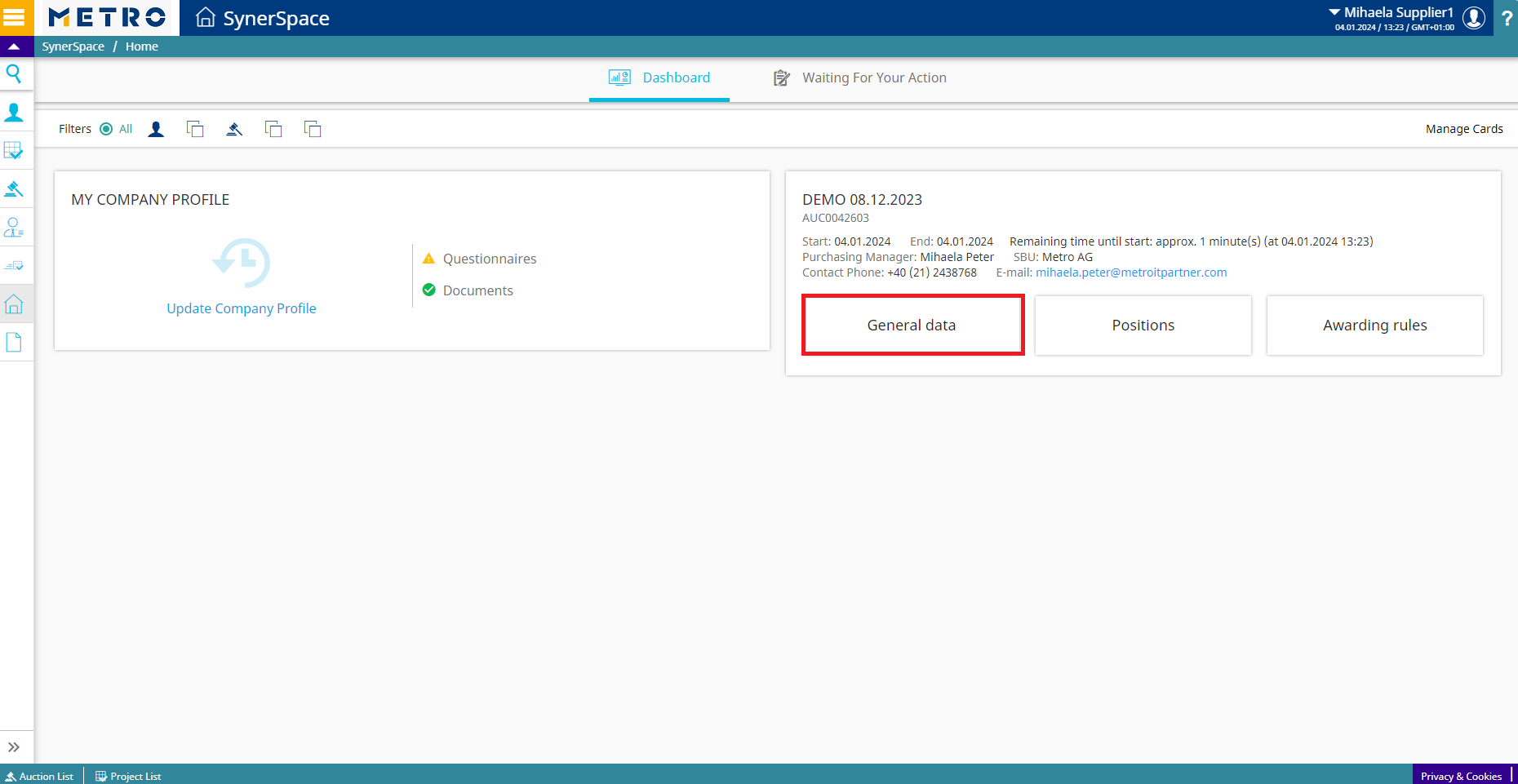 Alternative way to find the Auction
You can also click on “Menu” and navigate to “Auctions”-”Auction List” to find the Auctions you are invited to
Or you can click Auction List on the bottom of your screen
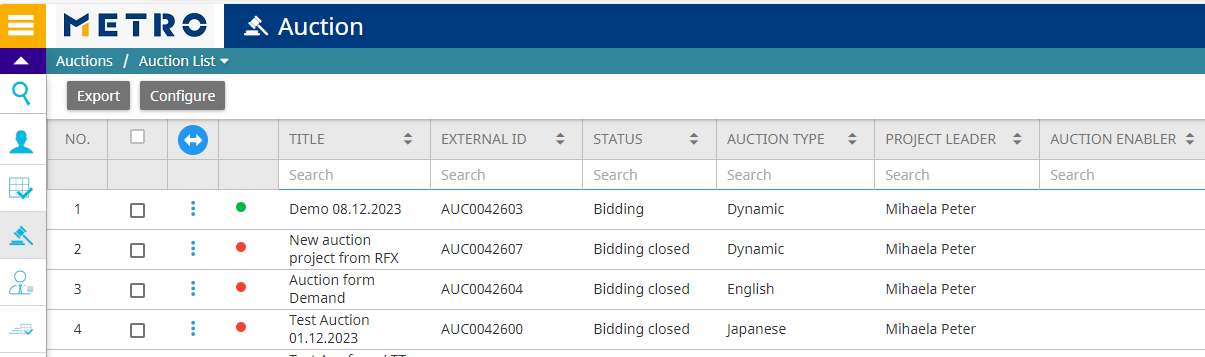 How to open the Auction
Please click on the grey folder with “+” to open the Auction
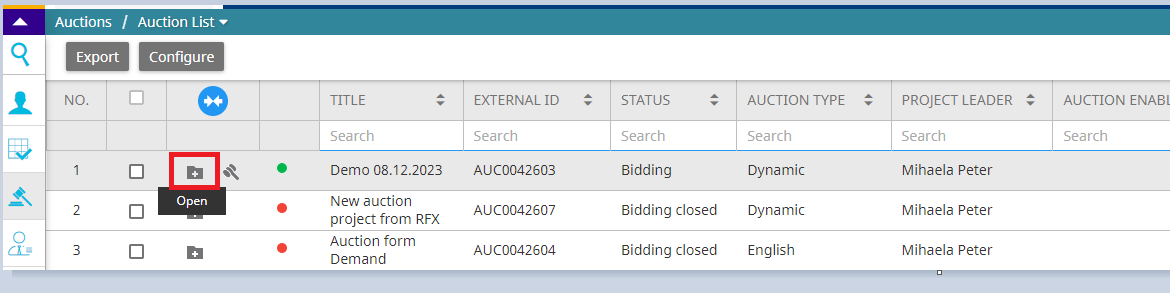 How to accept General Conditions
For you to be able to participate to the Auction you must accept the “General Conditions”
Please ensure you download, and open the documents set as GC (1)
In case of more than 1 document or in case of a zip file that contains many documents, it is still mandatory to download, open and accept all the documents.
Select all Document lines (2) , tick on “I have read the participation conditions”(3) and click on “Accept” (4). 
Please read all documents carefully and be aware that once the documents are confirmed,  
    they are legally signed and don’t need to be manually signed. After this confirmation you are      able to participate in the auction. In case you disagree with the content of the document,      contact the buyer asap.
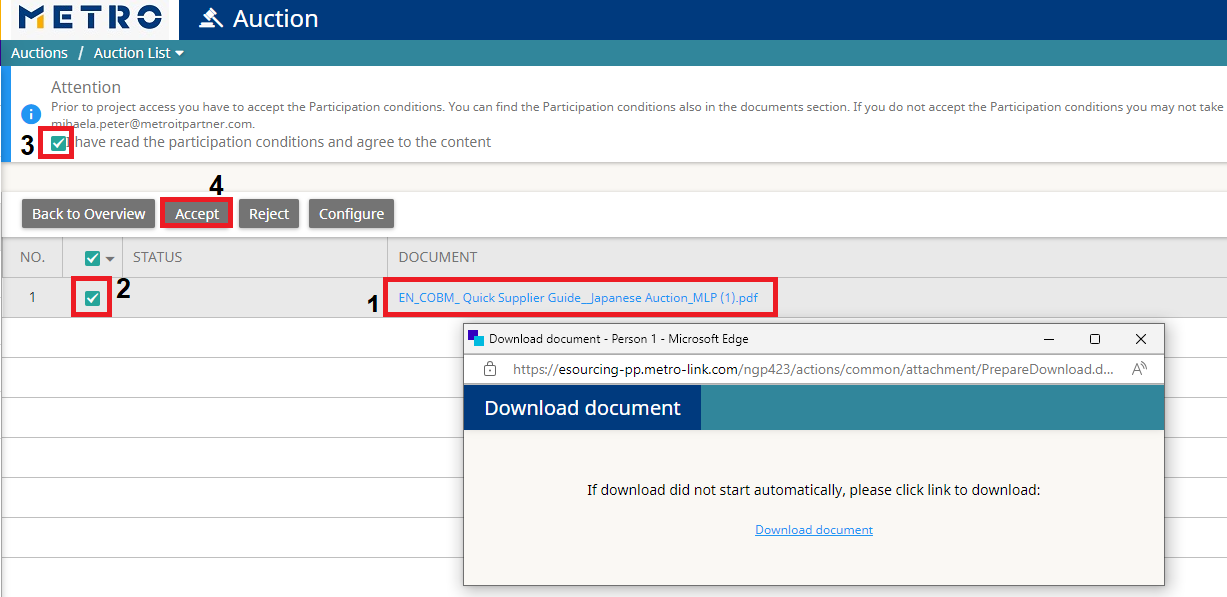 General Information
After accepting the general conditions, you will have access to the following tabs: 
Auction data 
Additional info 
Auction positions: articles to be negotiated. 
My Team: list of members of your company that are invited to the project. 
Documents: list of tender documents available for you for the project
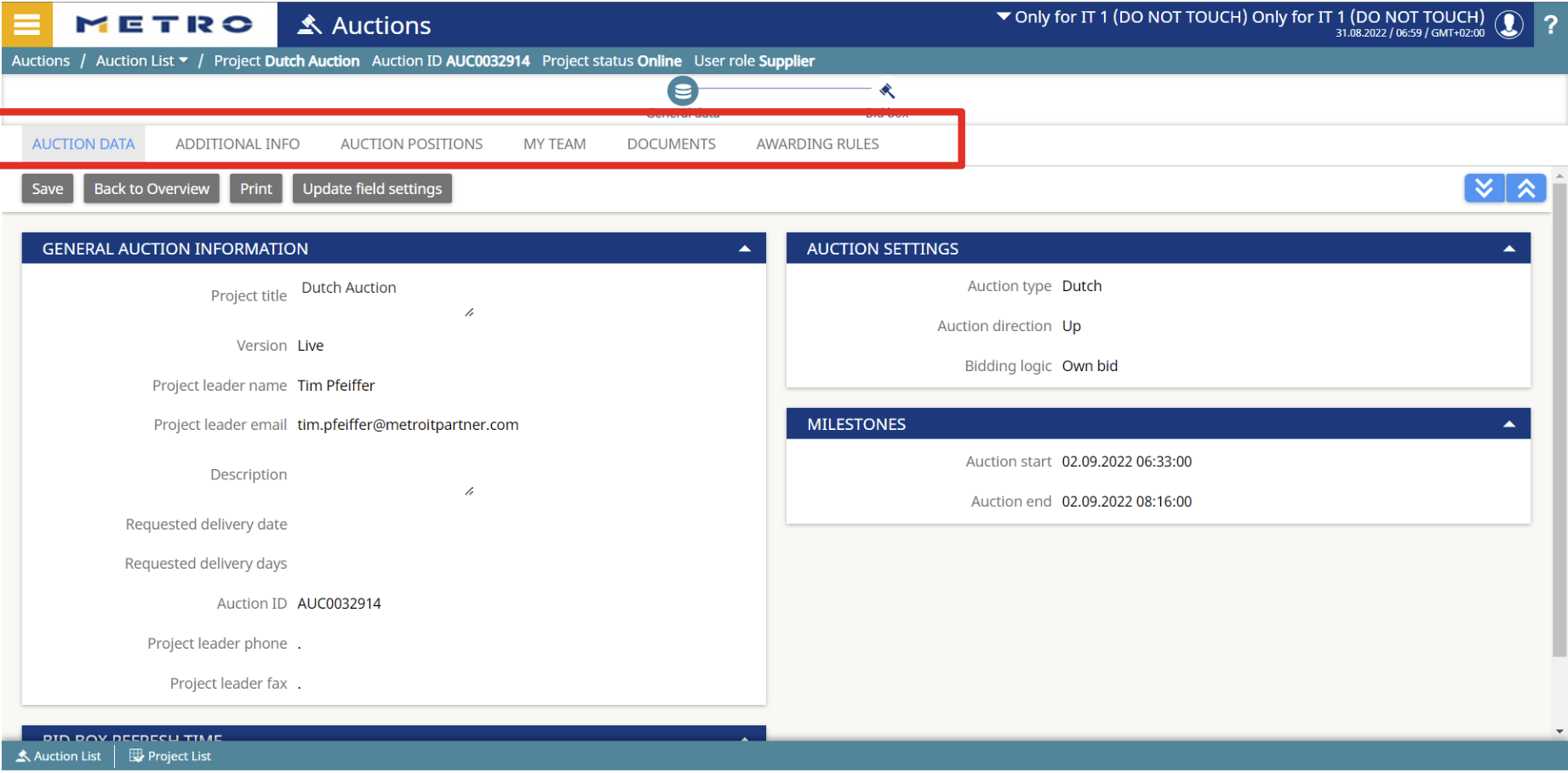 Where to find Documents
In tab “documents” you can download and upload documents: 
To download the documents: select the document and click on “download” (1) 
You are also able to upload documents which you would like to share with the buyer (2)
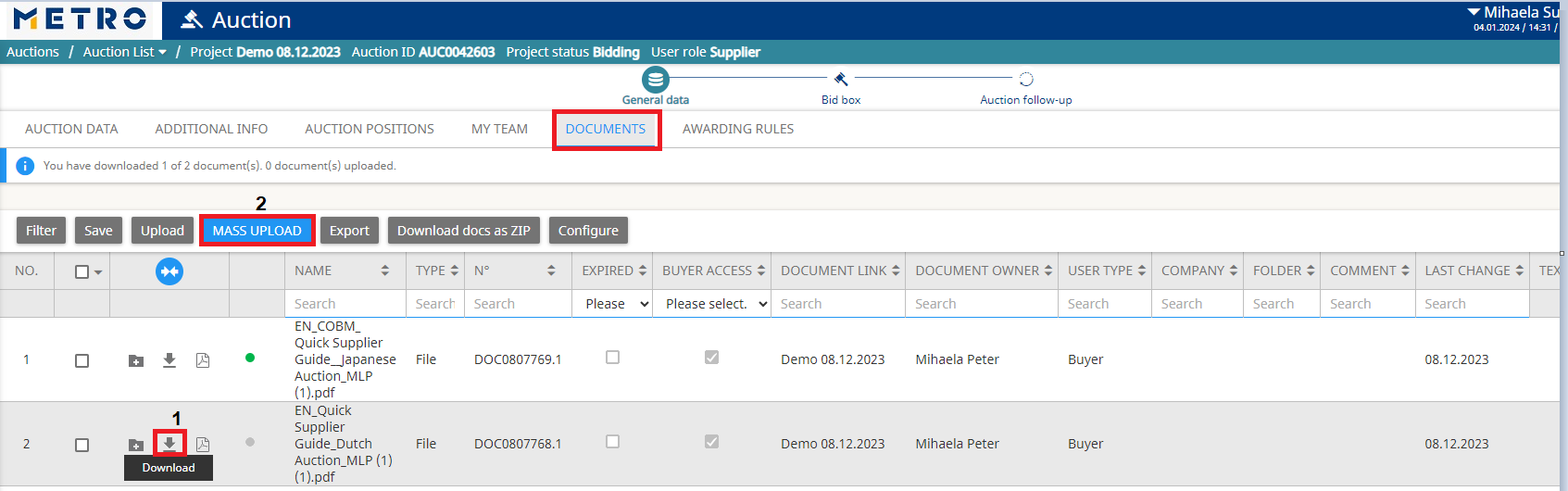 Auction rules for Japanese Auction
In a Japanese auction supplier will need to confirm the displayed value/price/current bid, to stay in the bidding process for current article. The bid direction is “down”. The buyer defines the starting price, the bid and the time decrement. Participants validate steps that are offered by the system to accept the current price and to stay in competition. Those who fail to validate will be automatically excluded from the Auction  
During the auction, you can always see the following information:
◼ End time for the current step, Next bid step (price reduction for the next step), Remaining time before end of current step, Next step duration in minutes/seconds, Refresh rate (1)
◼ Current bid to be confirmed, Start price, own best bid shows the price you have just confirmed (2)
◼ When you agree with the current bid, please click on the green to confirm and then wait for the next change of the bid and see whether you would like to confirm the next price or not. To stay in the auction, you need to continue confirming the current bid till you reached your limit price. You are still bidding for current article when you have “remaining joker” left and your bidding status remain “active” (3)
◼ As soon as you stop confirming the current bid the auction ends for you for the current article
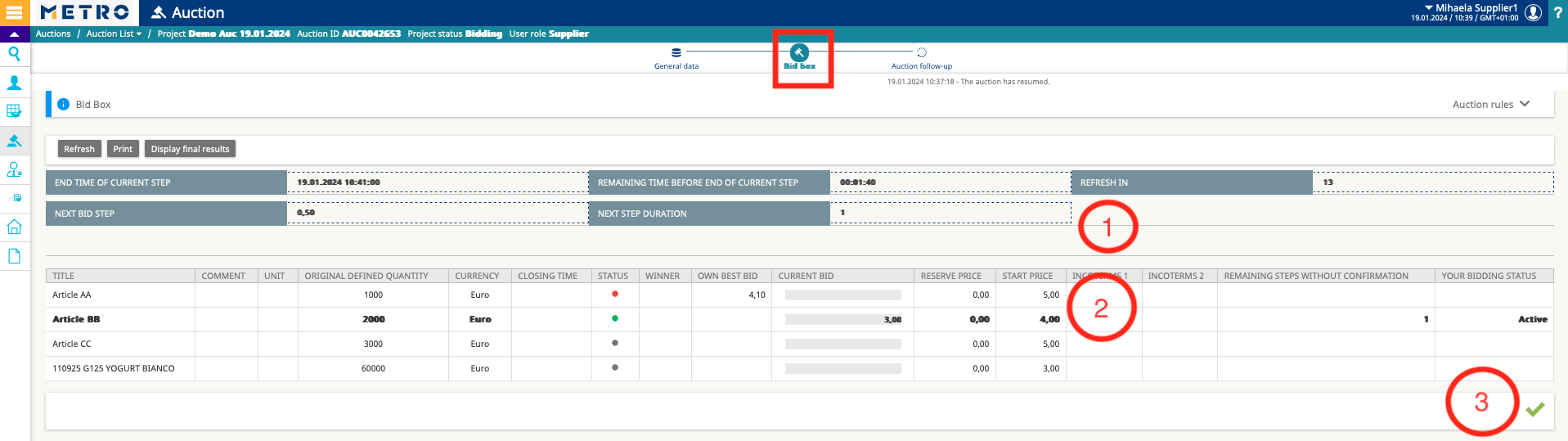 PLEASE BE AWARE
As soon as you stop confirming for the current bid , the auction ends for you for the current article and your bidding status turns “stopped”(1), you see a notice (2) and below a stop-sign. In this case you will have to attentively wait when the next article turns online (Status turns green), in order not to miss the start of bidding
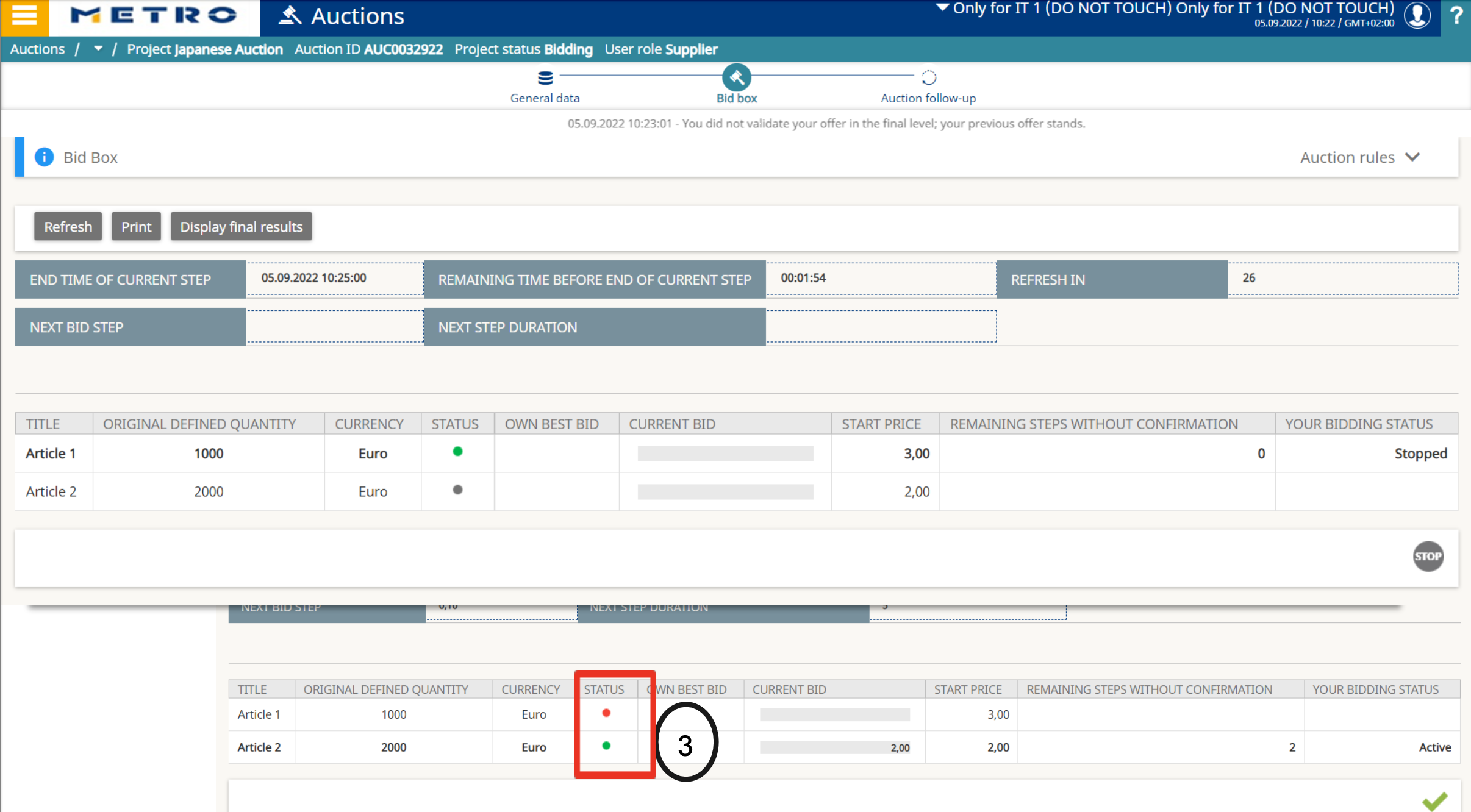 Auction rules for Dutch Auction
The bid direction is “up”. The buyer defines starting price, bid steps and a reserve price. The auction will increase in price at each time step. As soon as the first participant agrees / accept the current price for the article, the auction ends for the current article. During the auction, you can always see the following information:
◼ End time of current step and Next bid step (price increase for the next step). Remaining time before end of current step and Next step duration, Refresh rate (1).
◼ Current bid to be confirmed, own best bid shows the price you have just confirmed (2)
◼ When you agree with the Current bid for the current article, please click on the green to confirm.
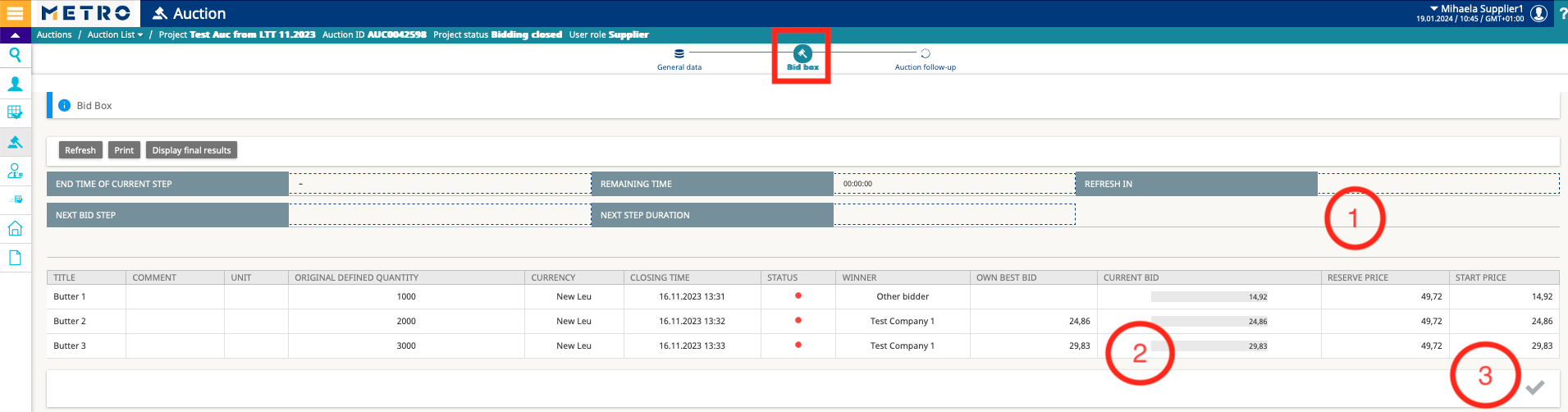 How to logout from eSourcing
Click here to logout from eSourcing:
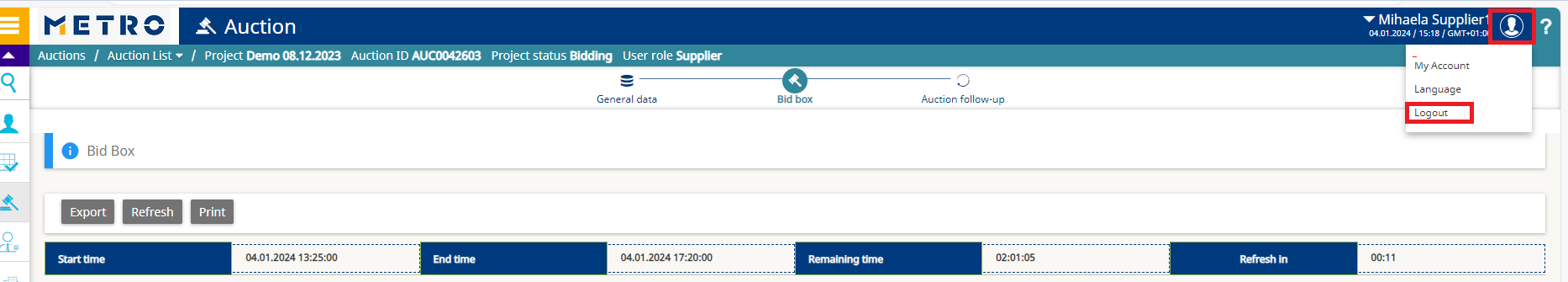 How to Contact us
If you face technical issues during a live  auction, please immediately contact your buyer. 
If you need any support to use the  eSourcingplatform, please do not  hesitate in contacting: 
 
 
Process Consulting Offer Solution esourcing@sourcingsupport.de  Hotline: +49 211 969 4747 
Mo. –Thu.: 	08:00 to 18:00  
Fri.:	08:00 to 16:00
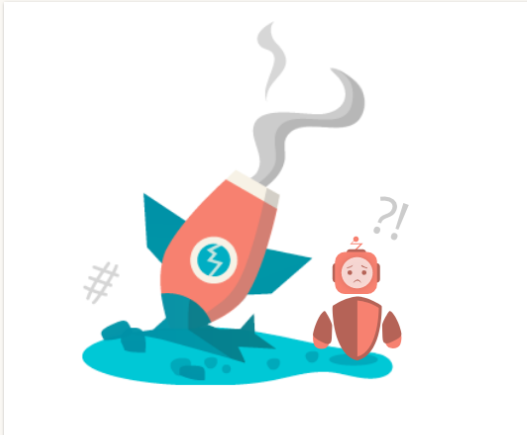